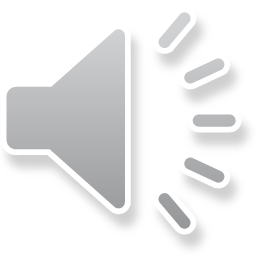 100% musica!!!
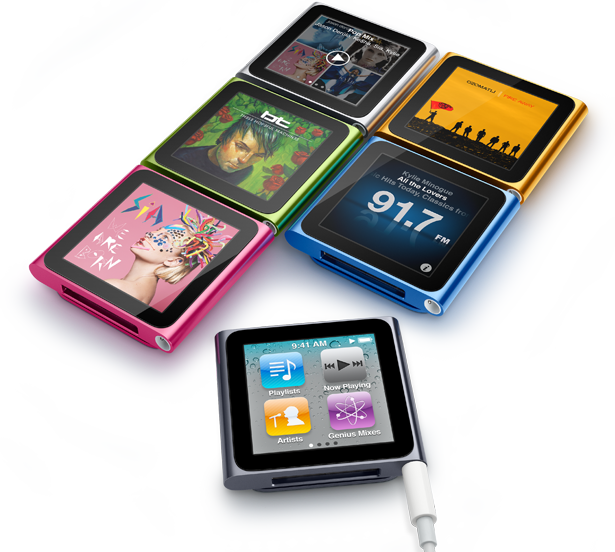 multi-touch!!!
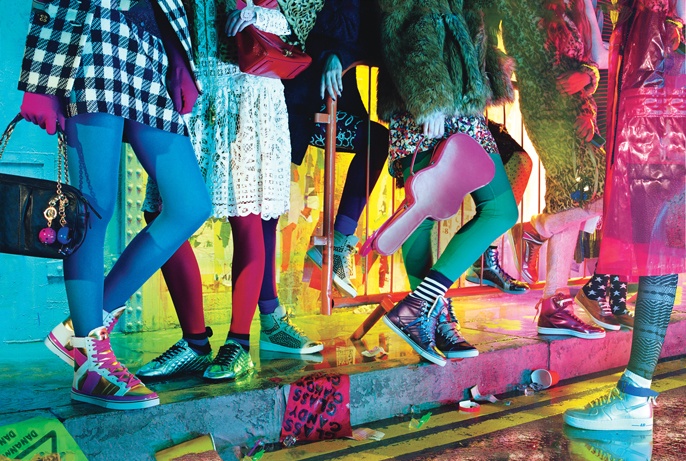 SALDI!!!
70%
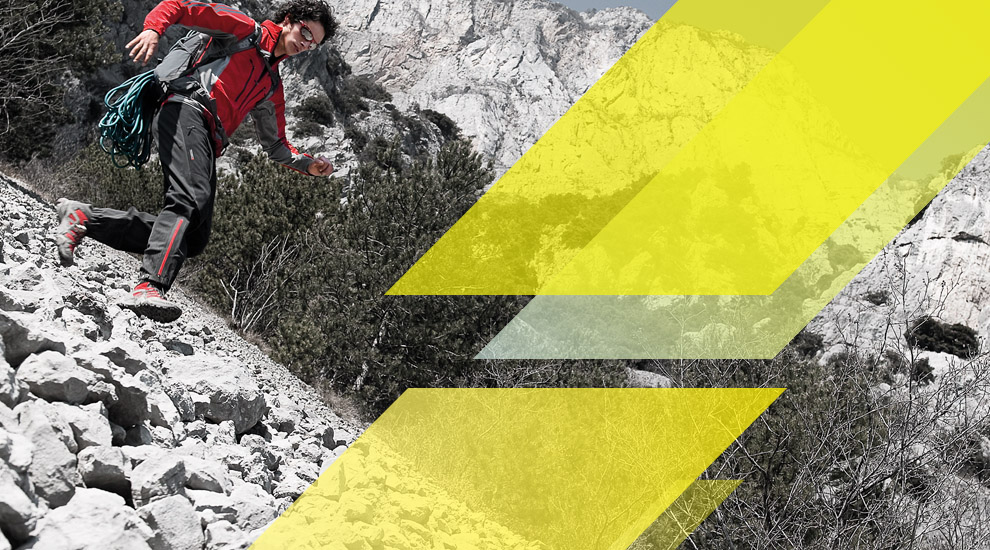 BE FASTER!
THE TIME IS 
  YOURS!!!
www.mountainsports.com
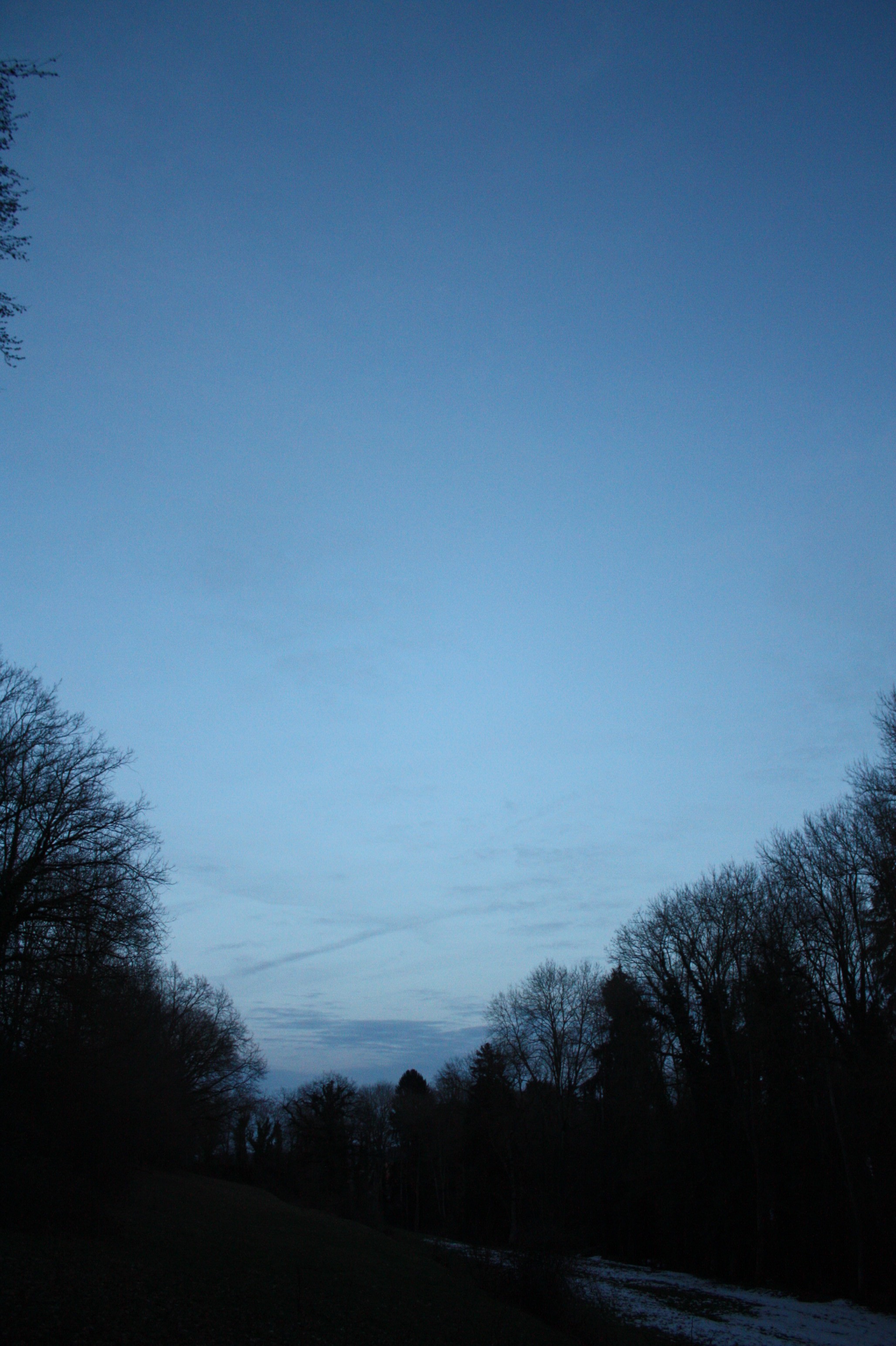 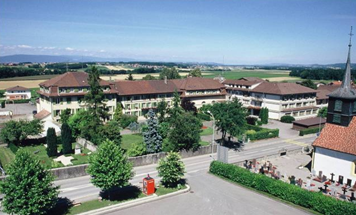 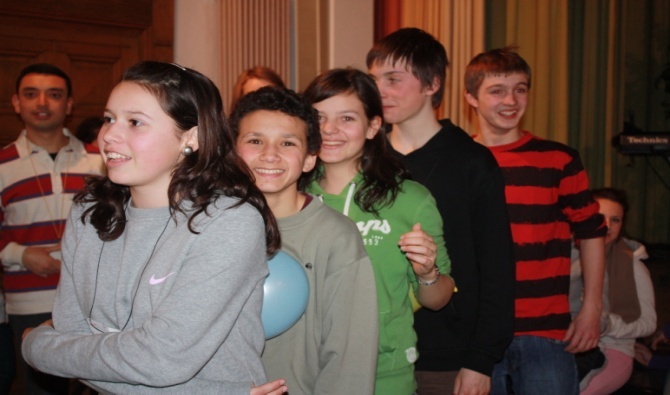 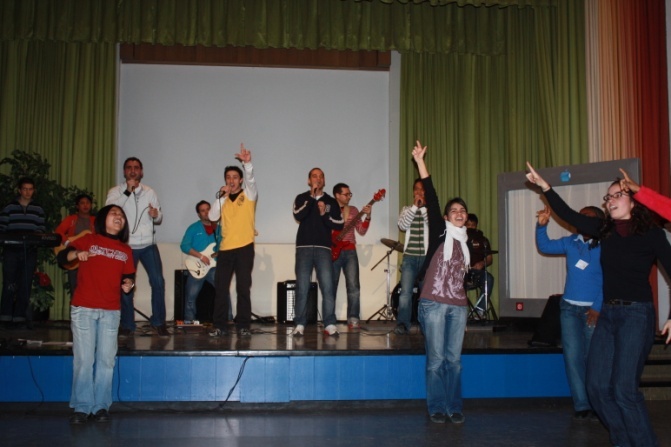 Follow the Light
tour
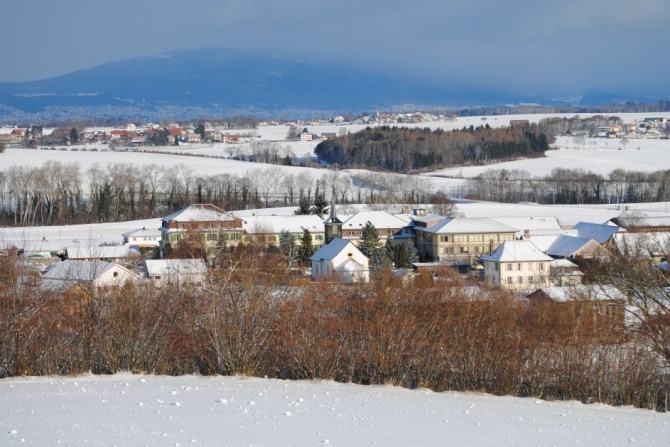 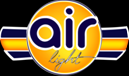 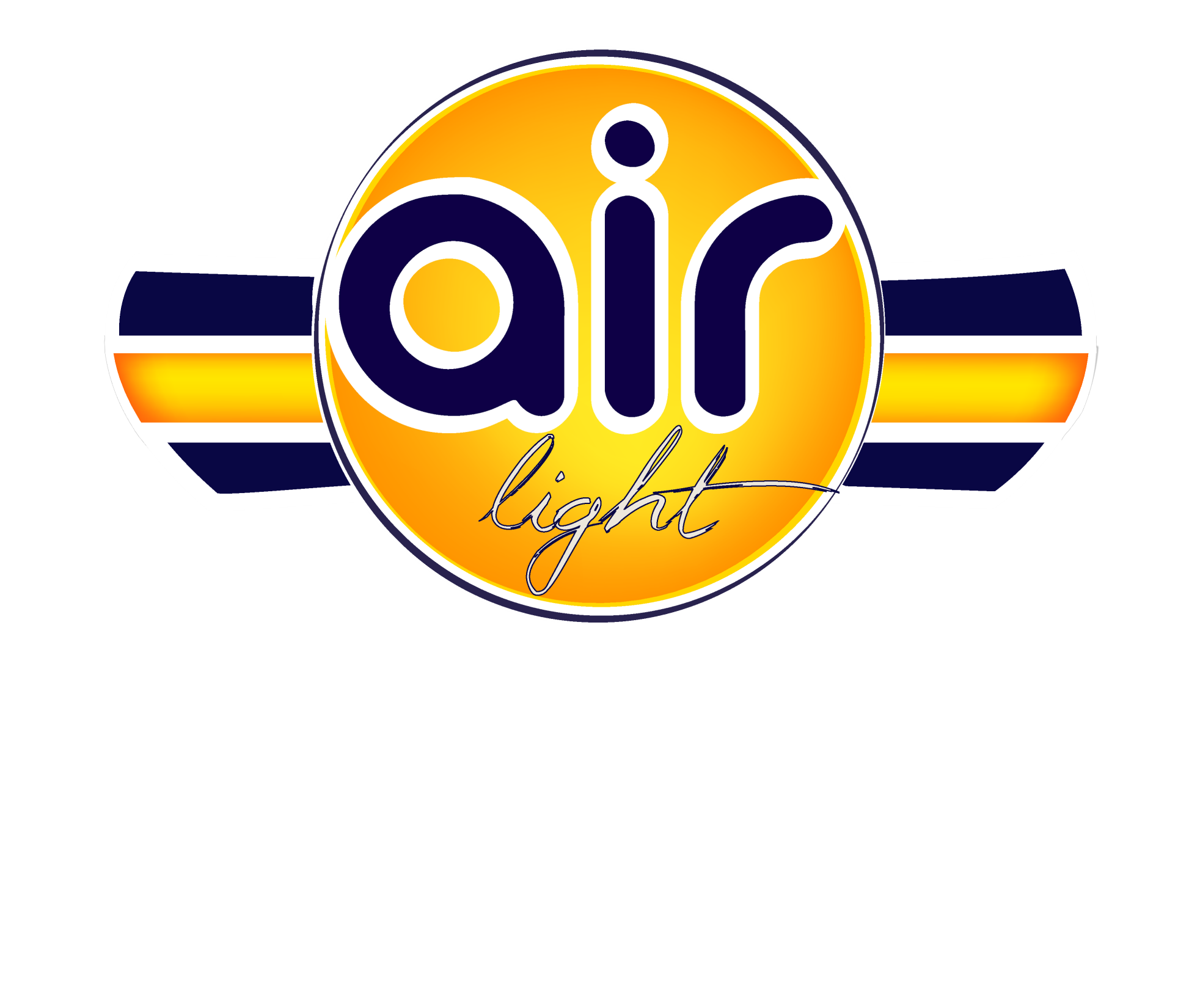 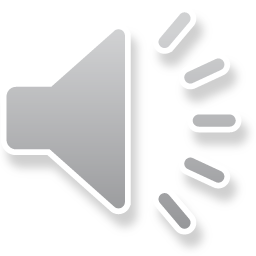 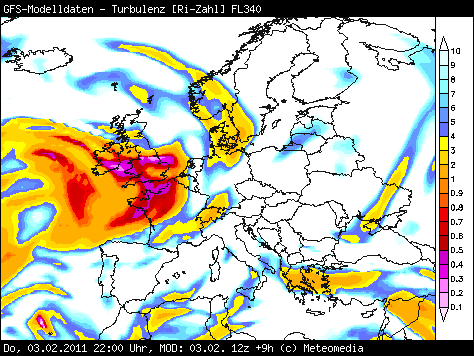 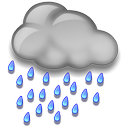 7°
ZURICH
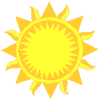 BERN
20°
MONTET
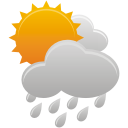 15°
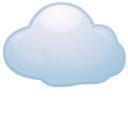 GENEVA
10°
LUGANO
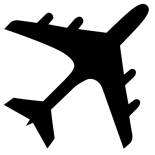 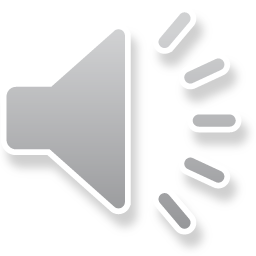 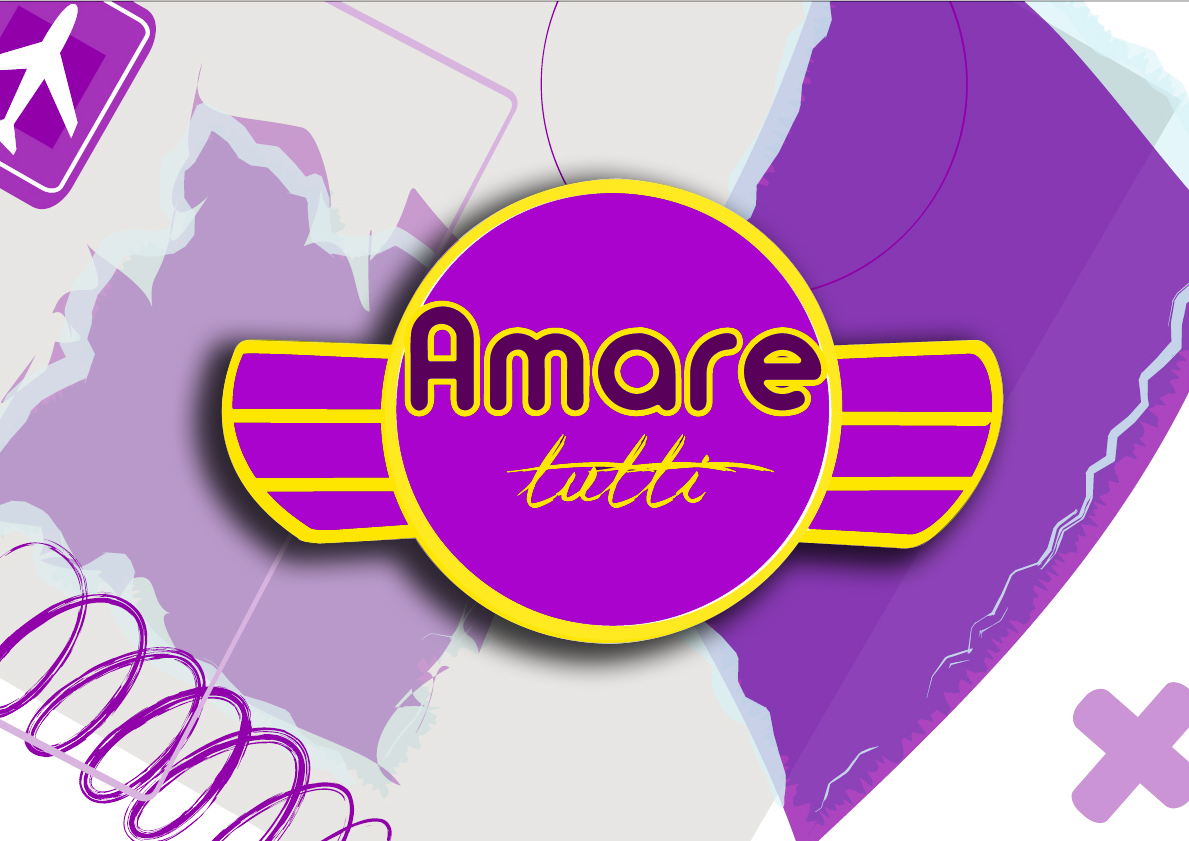 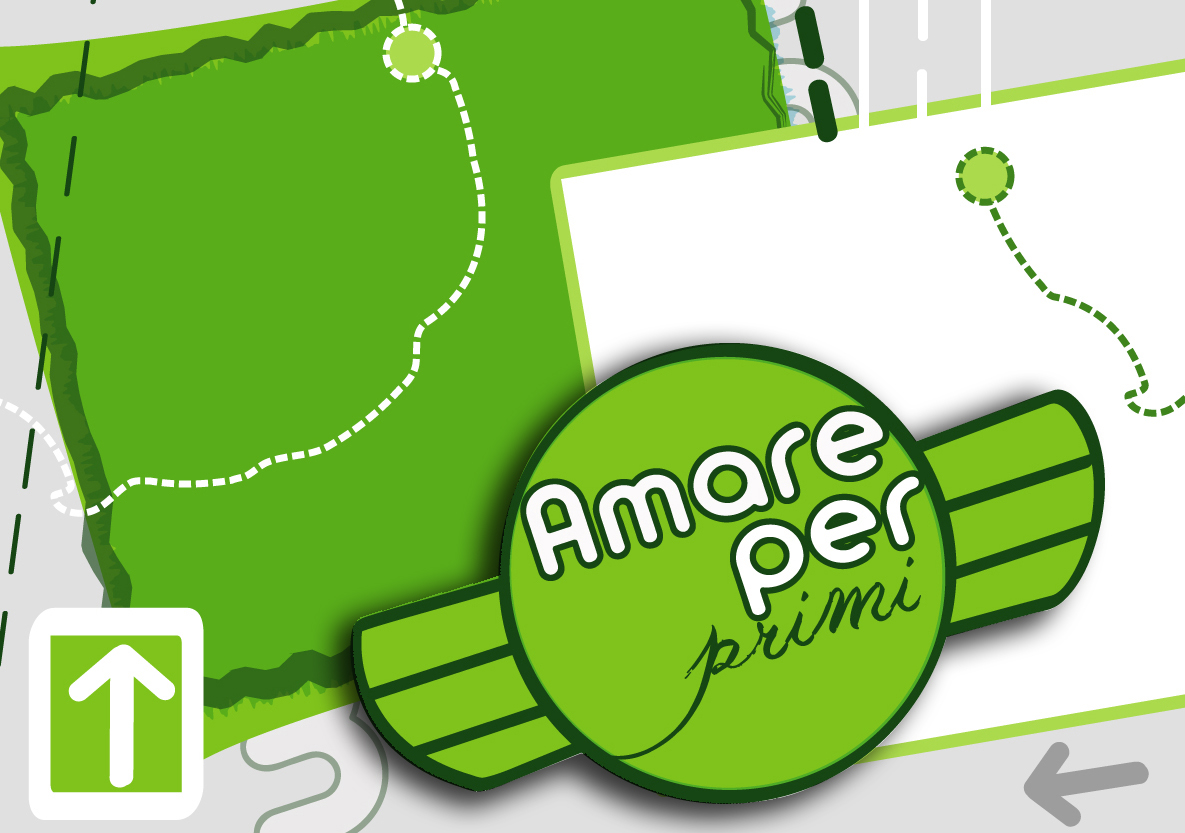 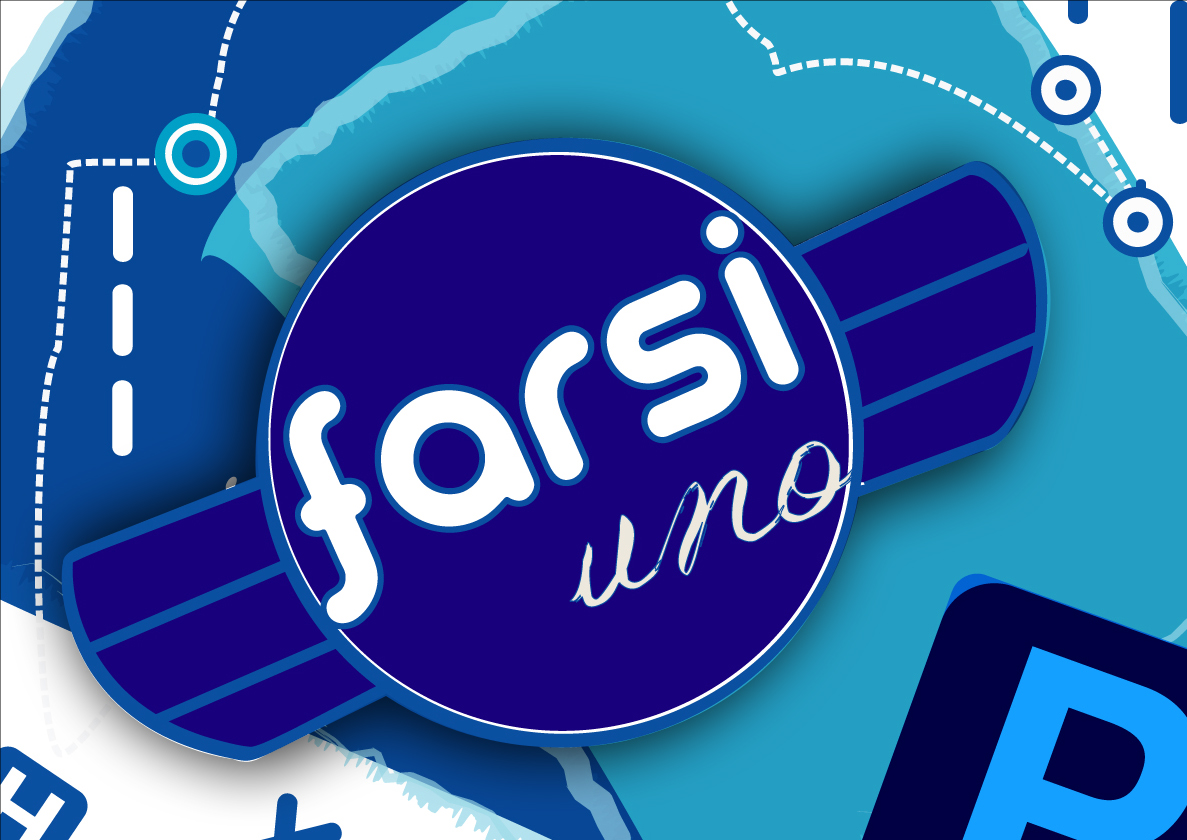 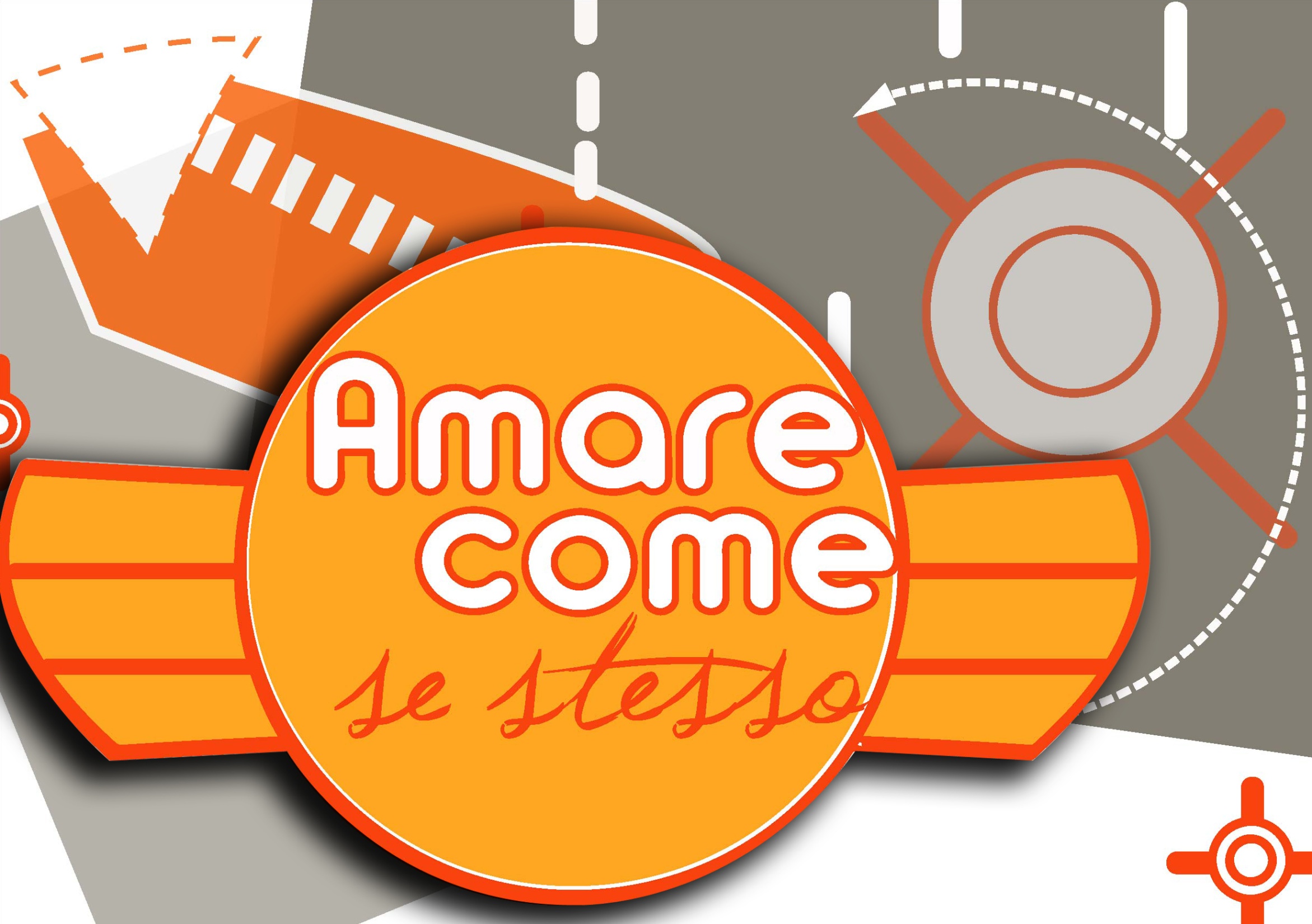 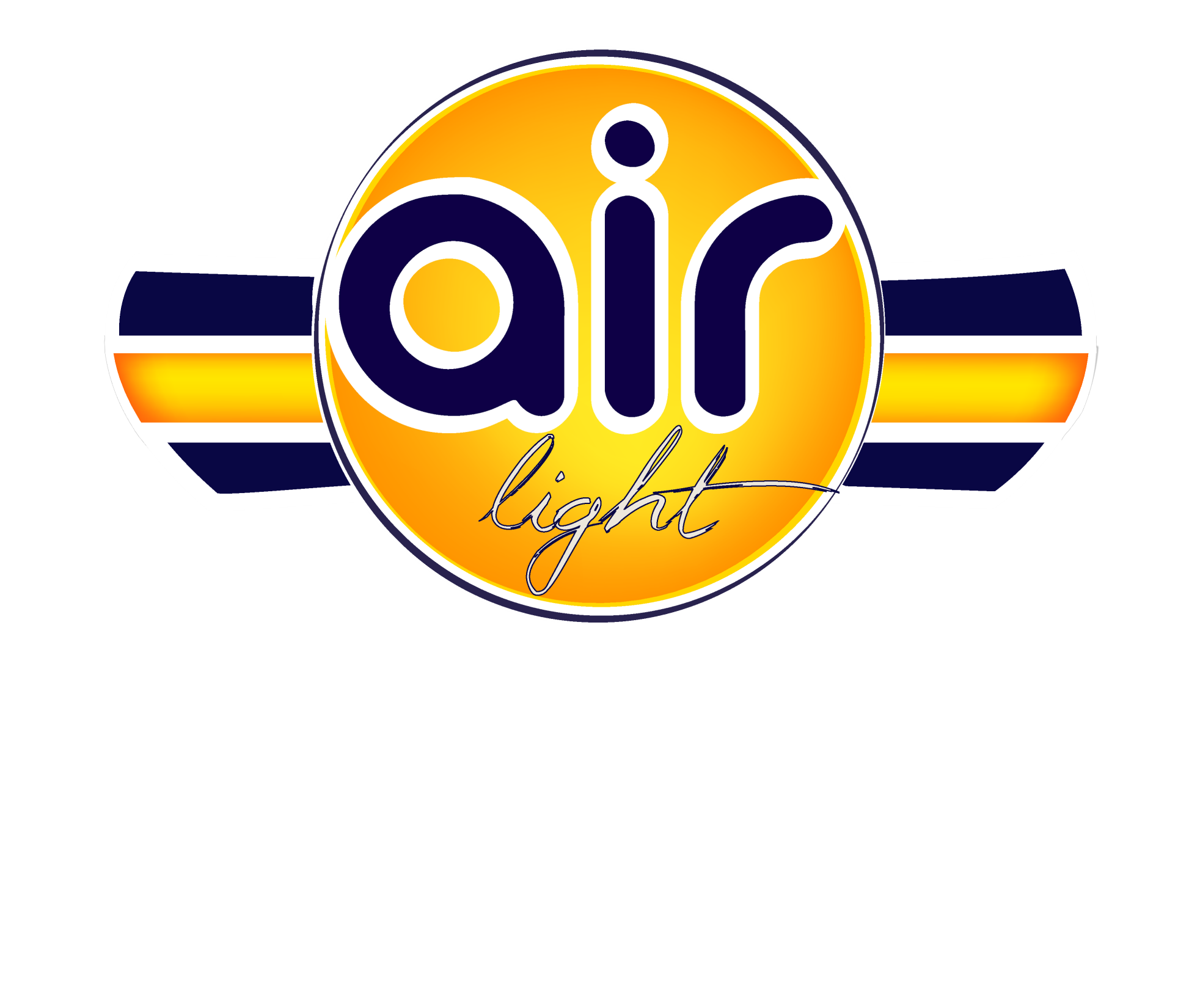 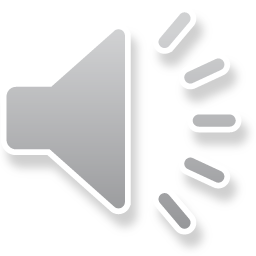 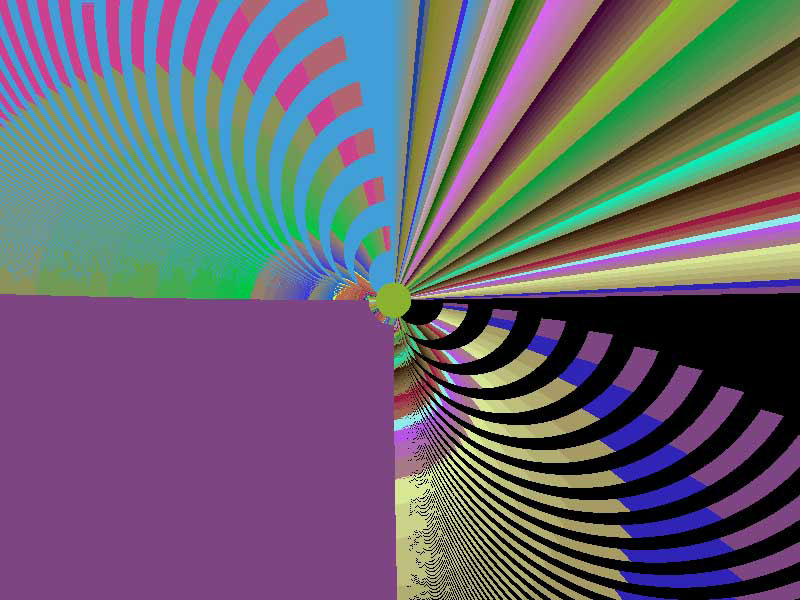 L'arte moderna di
Lara 
Da Pincy
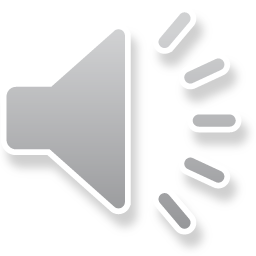 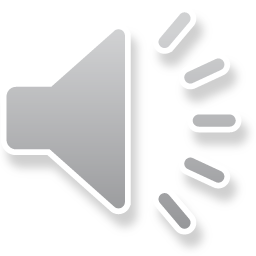 Terminals
AT
AS
AP
F1
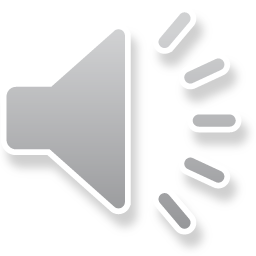